Projet VDL 2020/2021
3gcm1
Zoran Ravello, Noah Ries, Achille Desiati, Jay Loos
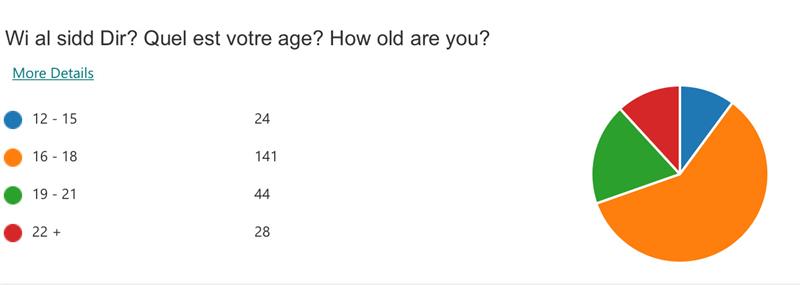 La majorité des personnes ont entre 16 et 18 ans
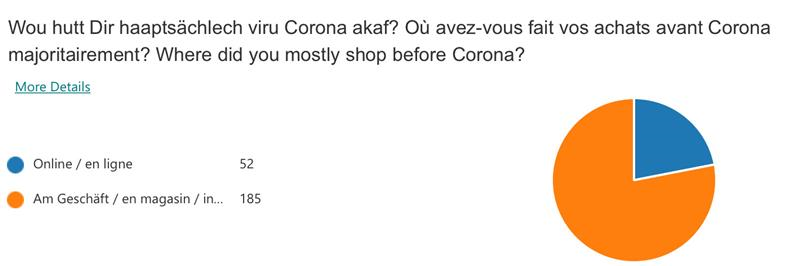 Les gens Sont plus souvent allés dans les magasins avant le “Lockdown”
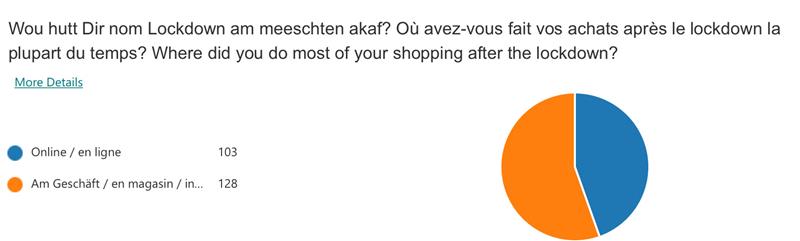 Les gens ont continué d’aller dans les magasins Après le “Lockdown”
La majorité a dit qu’ils préféraient acheter des produits locaux
Exemples de producteurs locaux:

Sakanana 
Atelier Virginie
La majorité possède une carte de crédit
Méthodes de rendre plus facile l’achat en ligne :

Paysafe ; Digicash ; Paypal
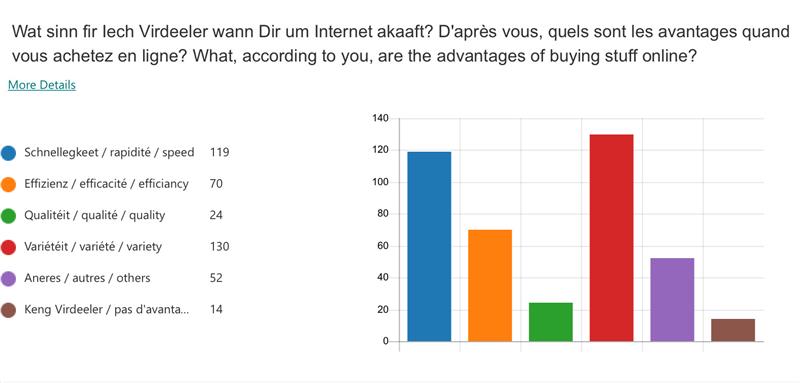 La vitesse d’achat et la variété des produits sont très importantes pour les jeunes
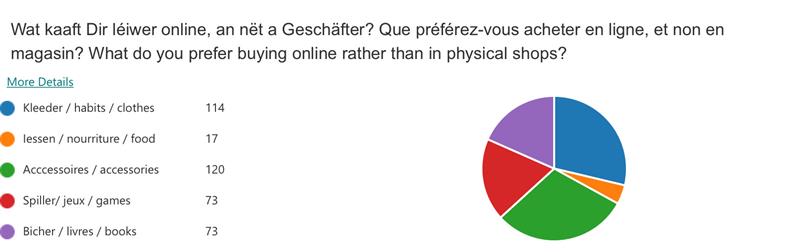 Les produits les plus achetés sont: vêtements et accessoires
Les gens s’informent sur les réseaux sociaux des produits, ils dépensent en général entre 51 et 100 €
Nous vous conseillons donc de vous spécialiser sur des produits à un prix inférieur à 100 €,
selon notre sondage
Être plus actif sur Instagram, Snapchat et TikTok
3GCM1
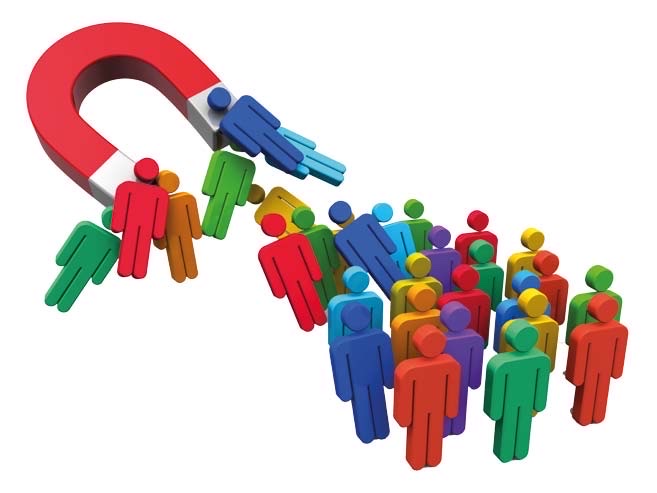 Suggestions pour attirer les jeunes
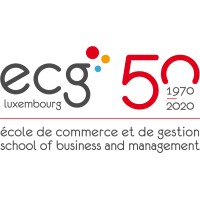 Tatiana CARDOSO
Alcides SILVA SOUSA
Sarah CASCIATO 
Dalila SKRIJELJ
Nisrine WEYERS
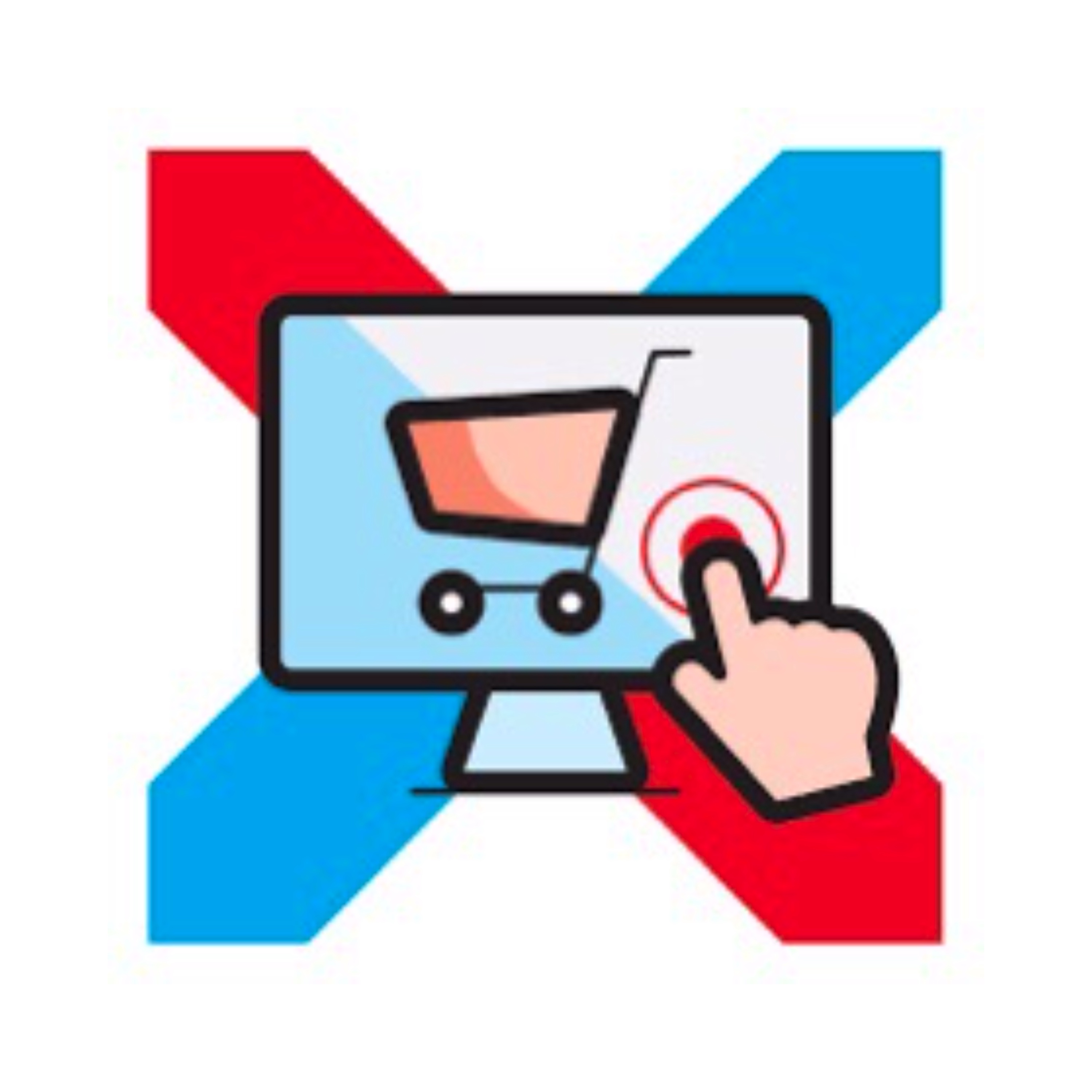 PUBLICITÉ
Réseaux Sociaux
 Gadgets 
 Technologie
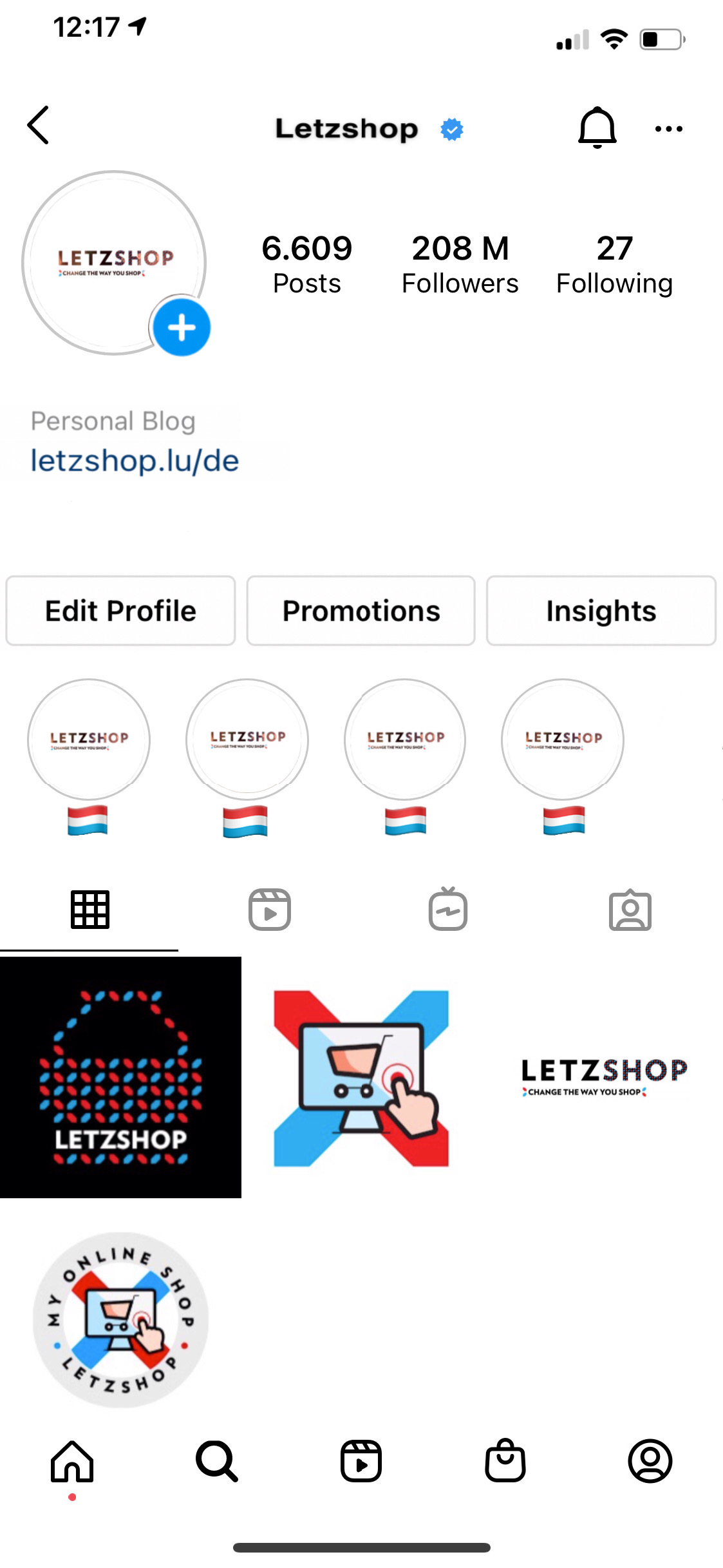 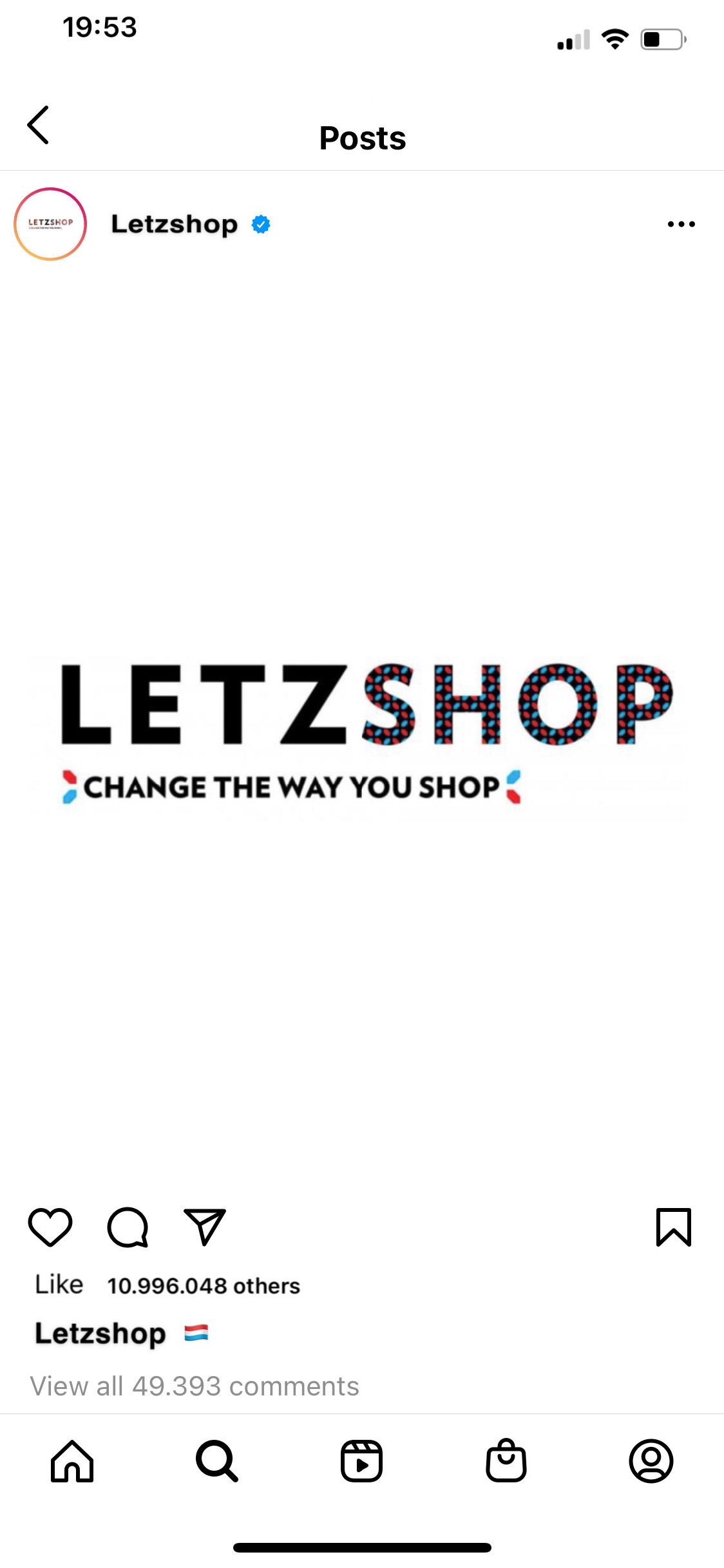 INSTAGRAM
Hashtags # possibles pour attirer l’attention des jeunes et  aussi pour retrouver la page de « LetzShop » sur Instagram.

#luxembourg
#Letzshop
#lxbshop
#redwhiteandblue
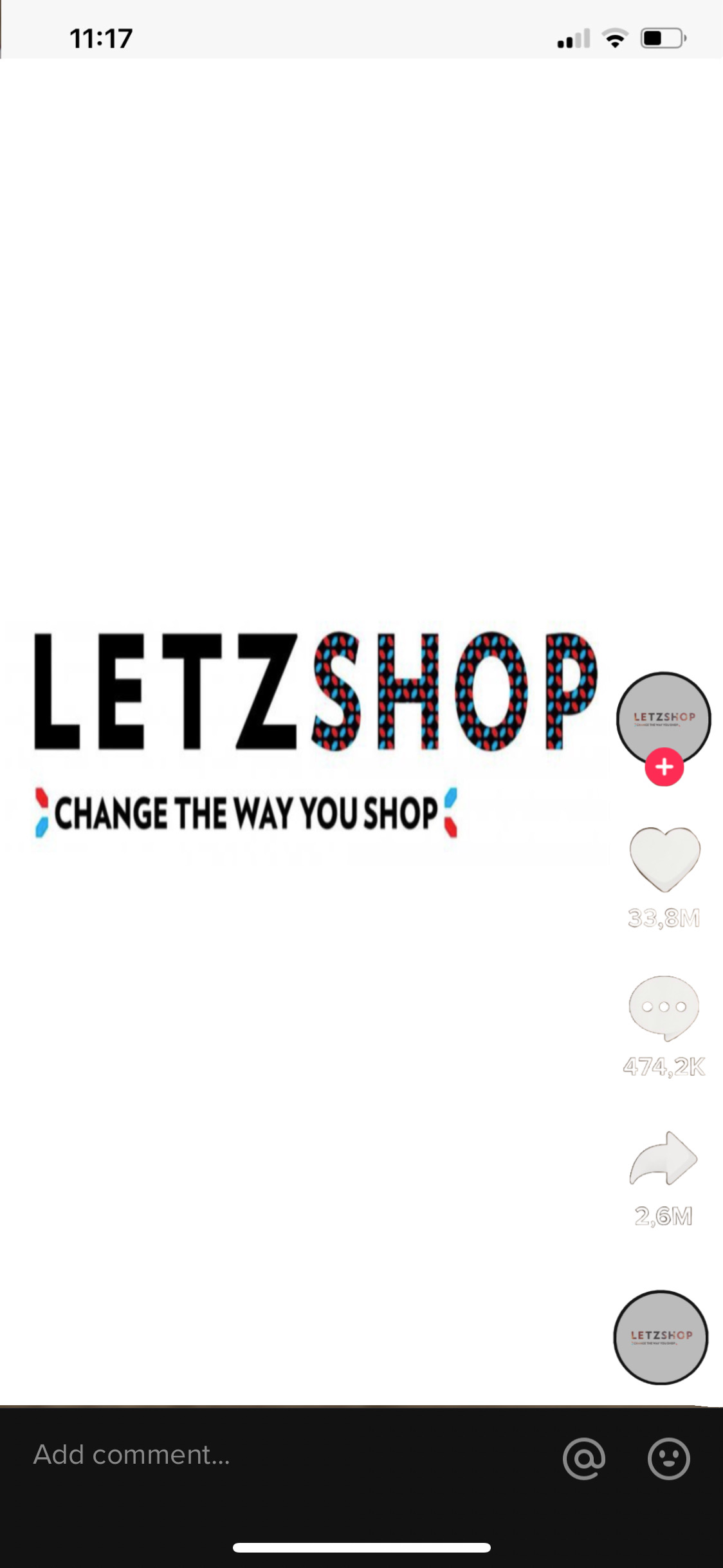 TIKTOK
Hashtags # possibles pour attirer l’attention des jeunes et  aussi pour retrouver la page de « LetzShop » sur TikTok et aussi pour devenir viral.

#foryoupage
#letzshop
#luxembourg
#viral
#trend
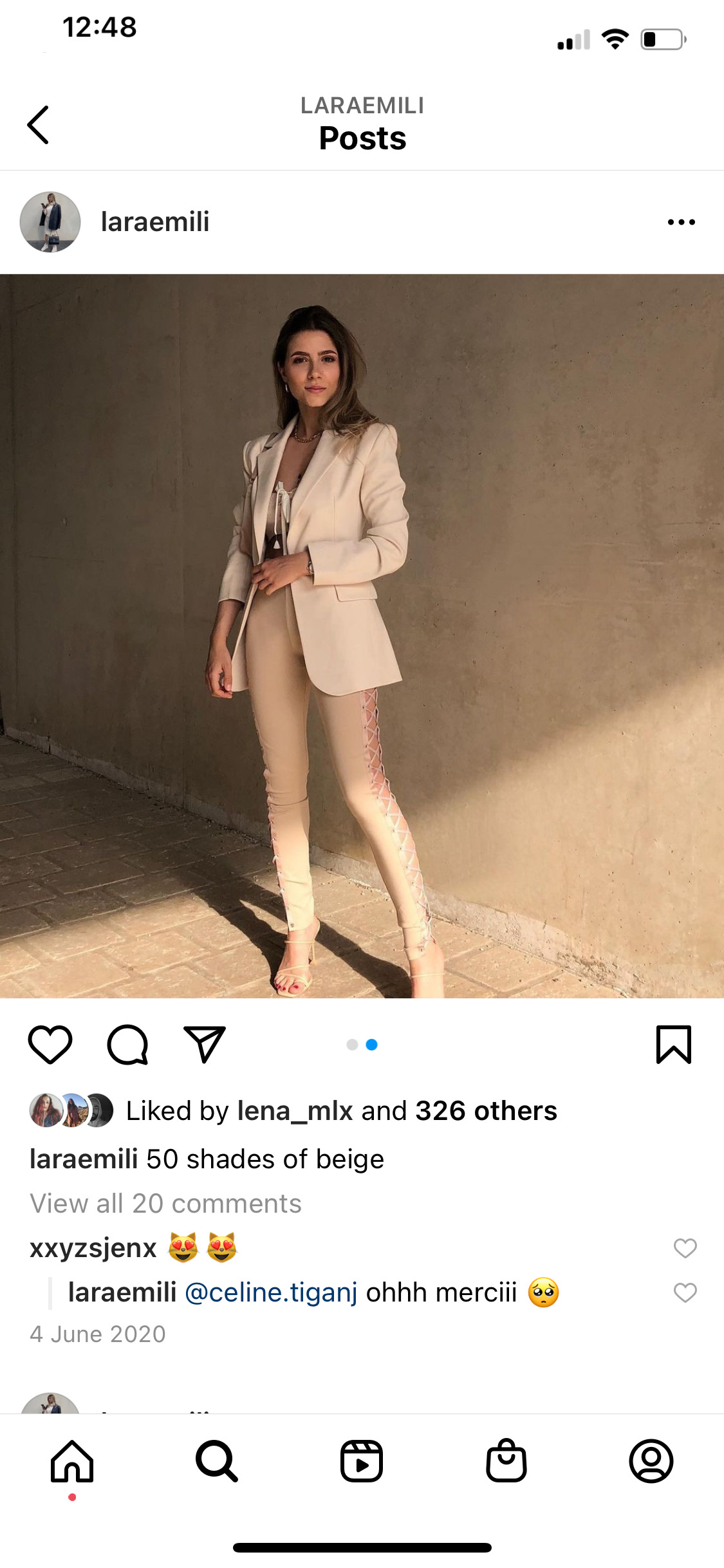 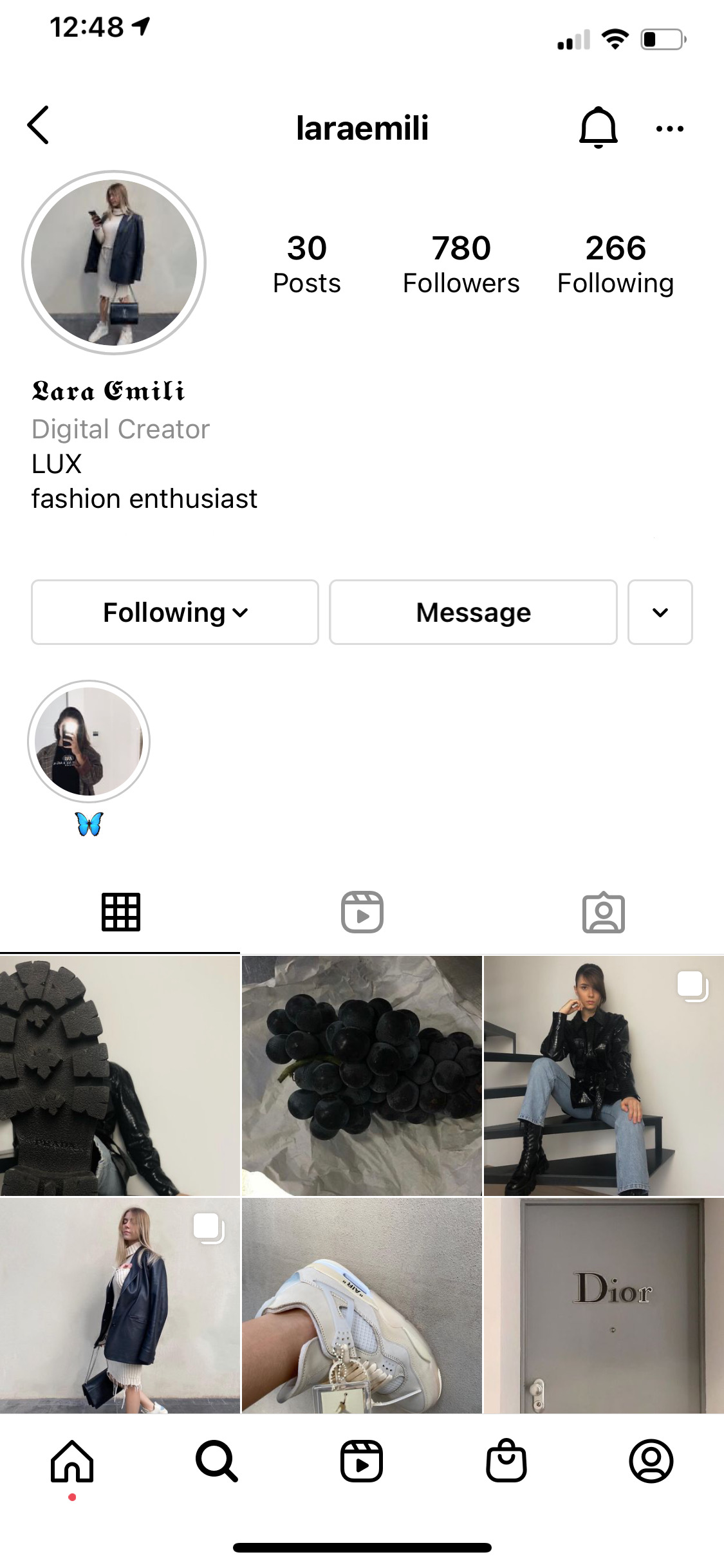 INFLUENCER
LARA EMILI 



Influenceuse en Fashion au Luxembourg
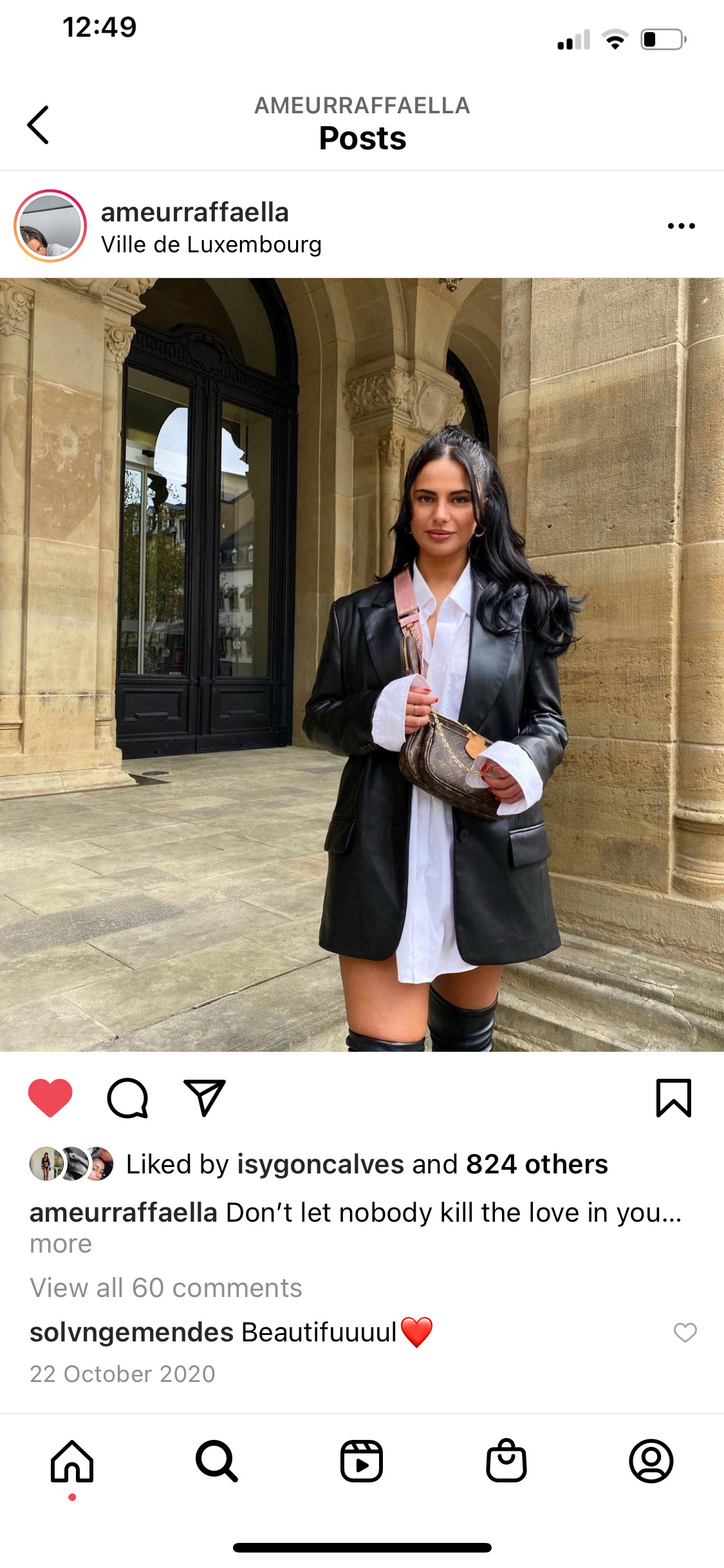 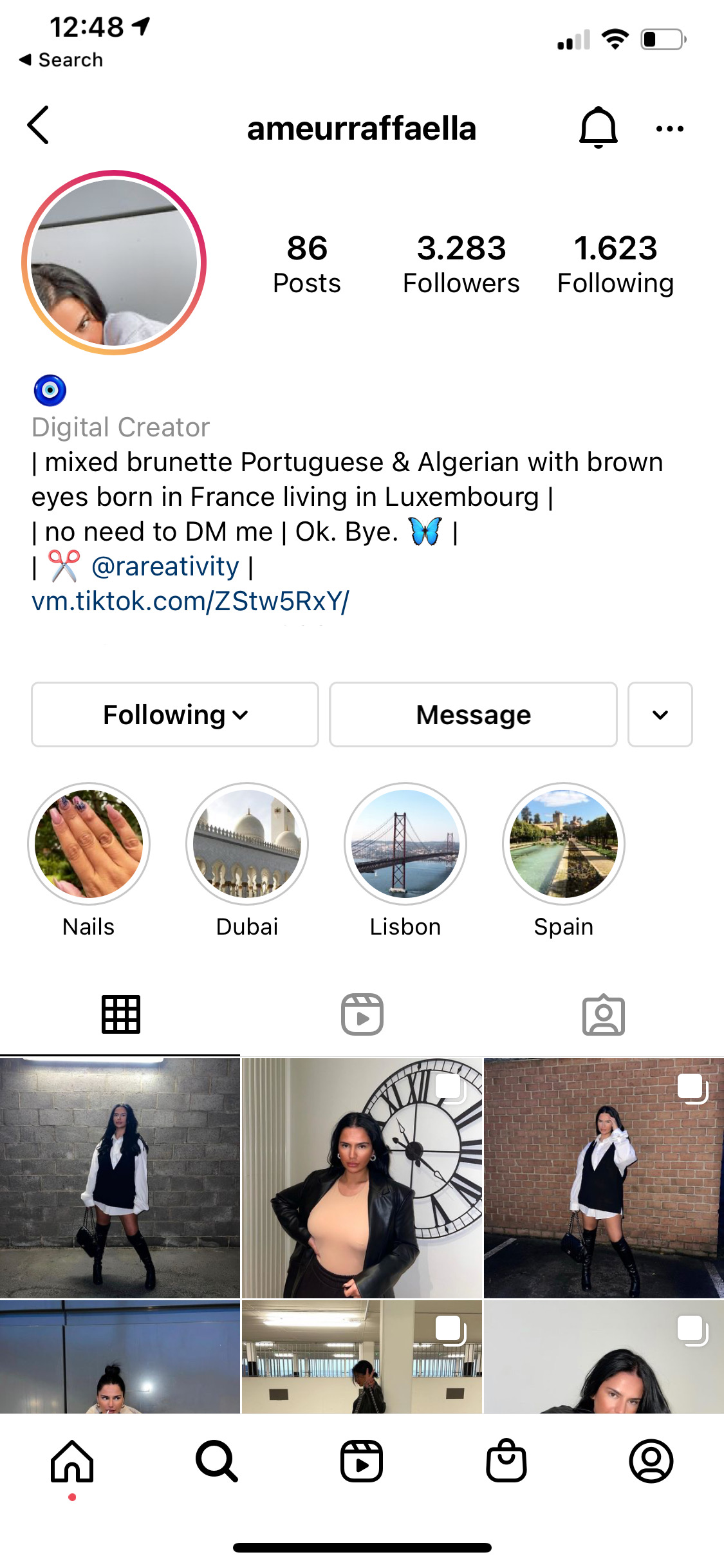 INFLUENCER
RAFAELLA AMEURRA


Influenceuse en Fashion au Luxembourg
BRACELET EN SILICONE
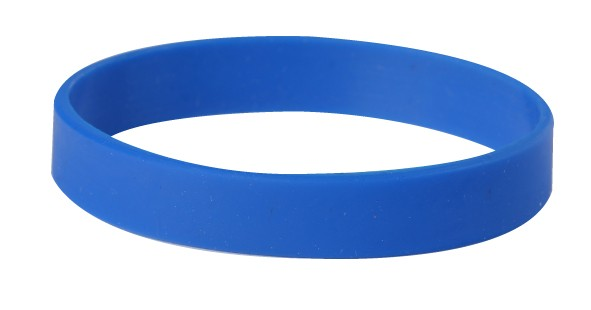 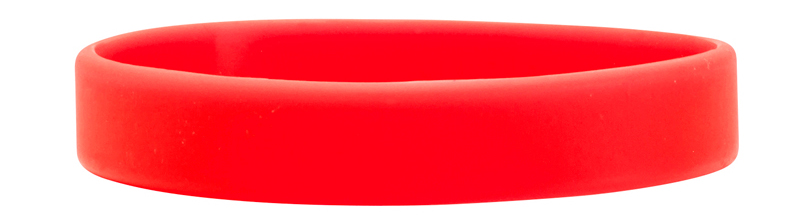 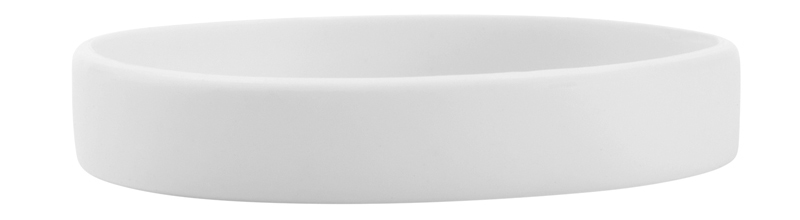 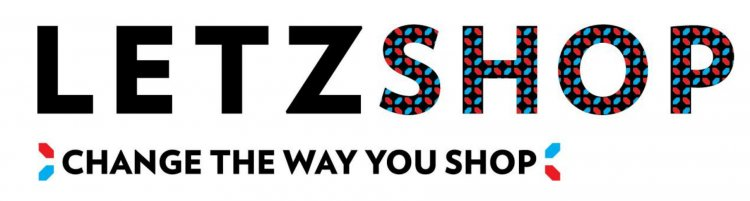 AUTOCOLLANT
Avec CODE QR
Distribution dans les boutiques luxembourgeoises
Distribution dans les boîtes aux lettres
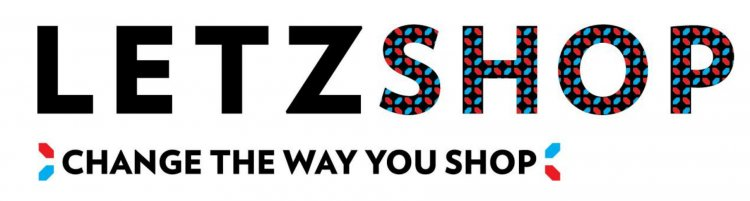 PORTE-CLES
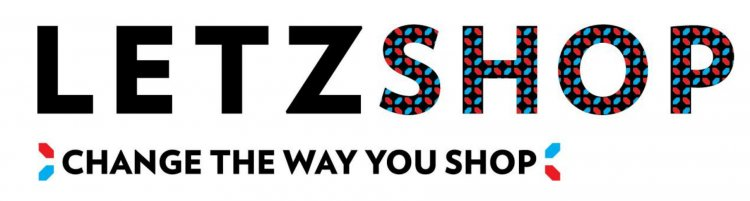 STYLOS
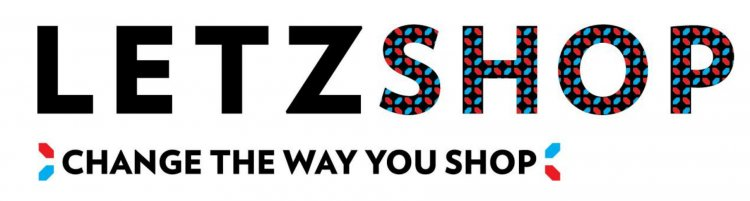 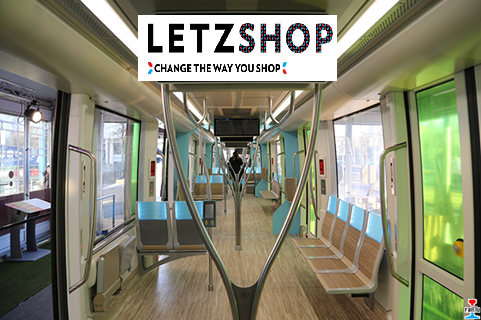 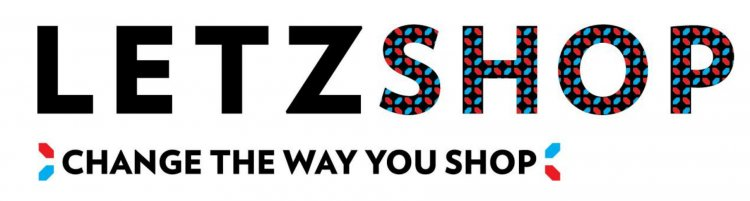 Ecran Bus TramArrêt de bus
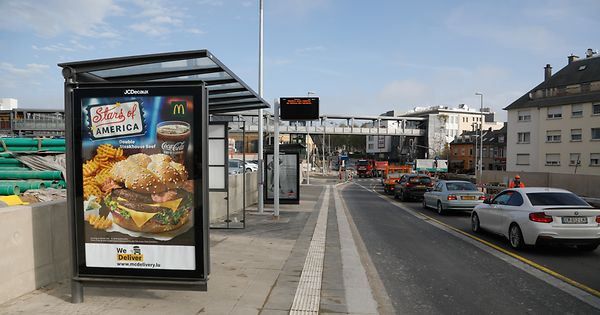 Arrêt de bus
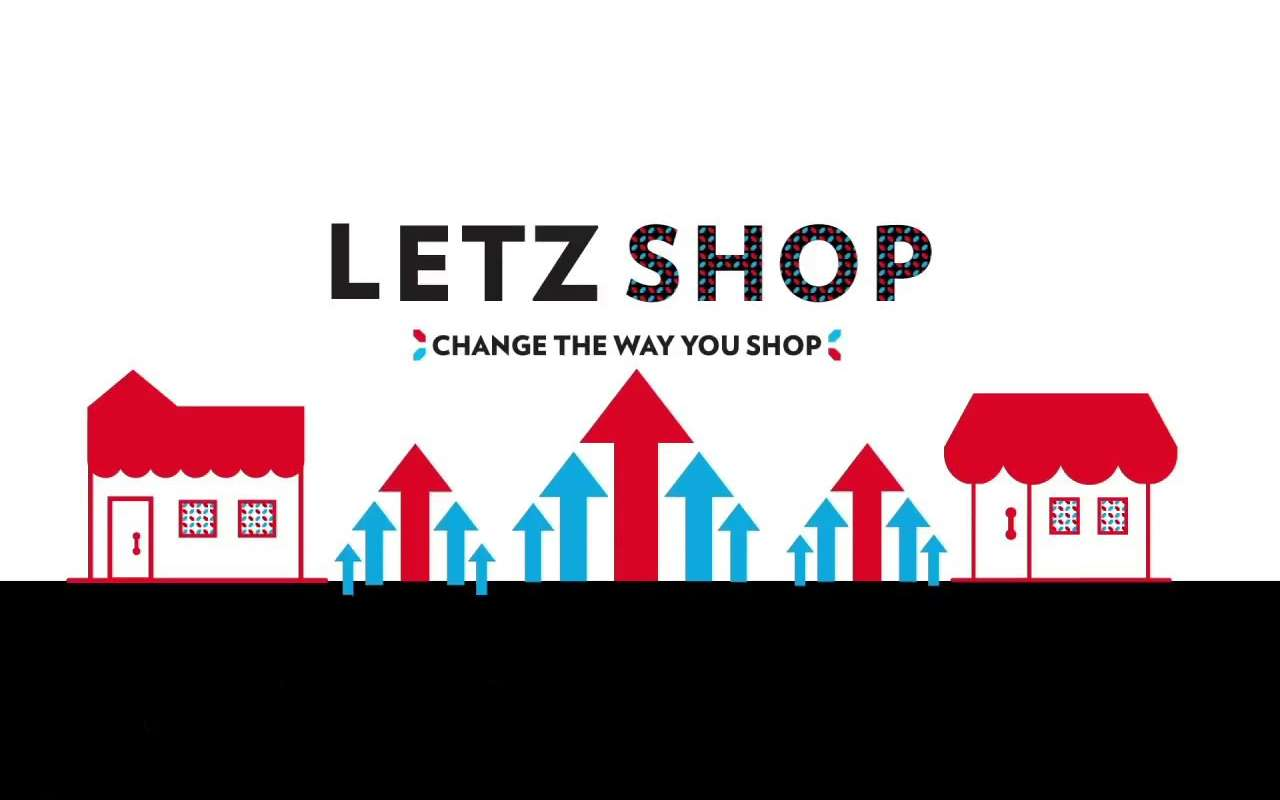 Connection avec IAM

Réduction
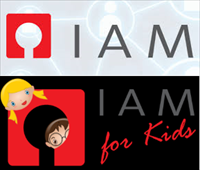 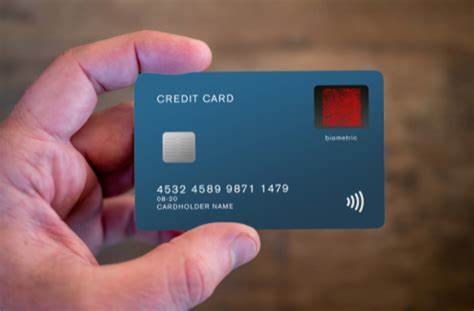 Carte bancaire avec logo

Réduction
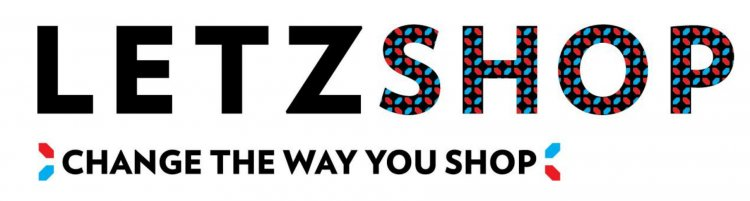 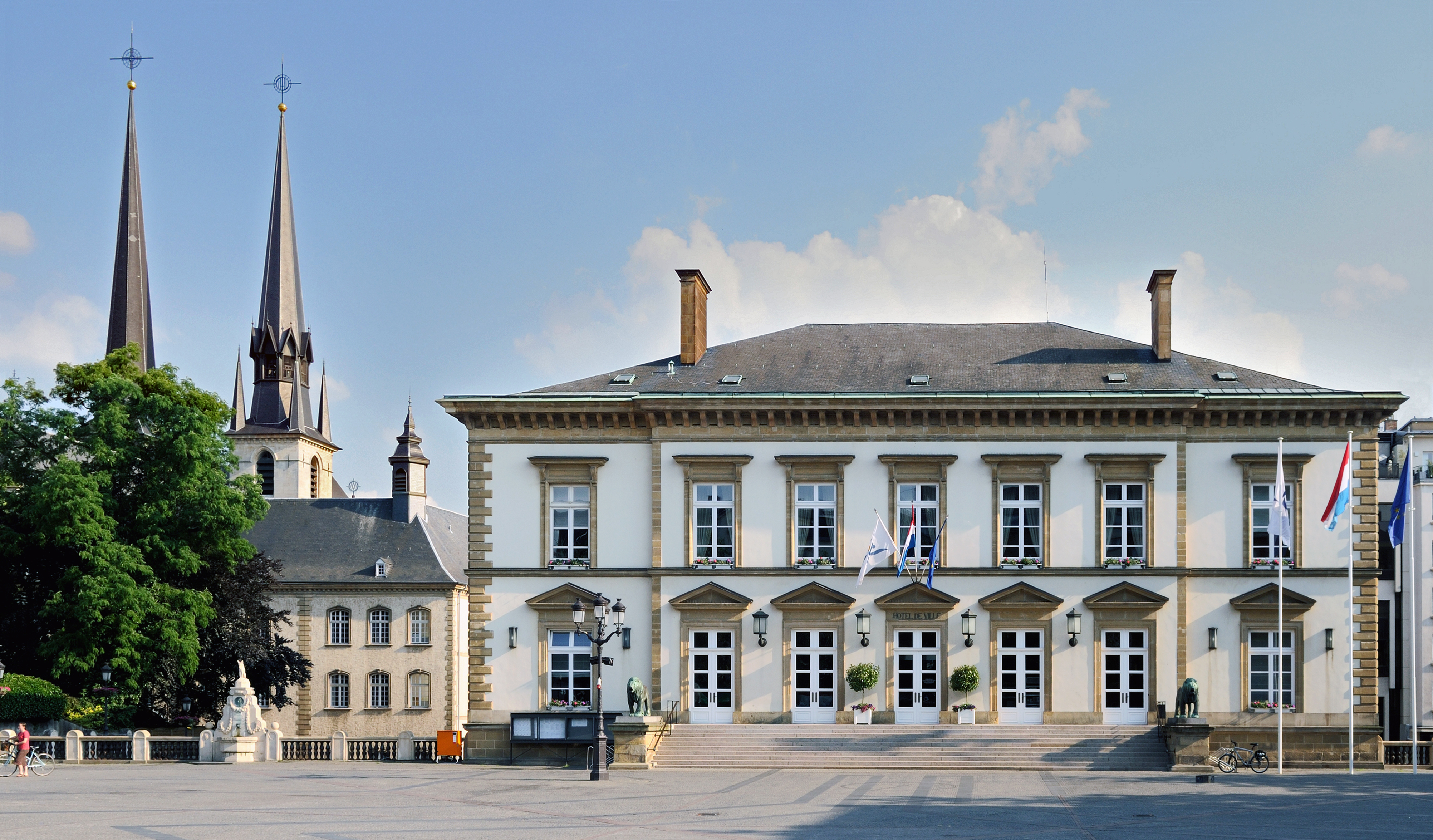 Projet Ville de Luxembourg 2021
CARDOSO Sara
MIRKES Mike
MOTRO Isolde
BRANDENBURGER Sally
DISEWISCOURT Chiara
GONCALVES Ana
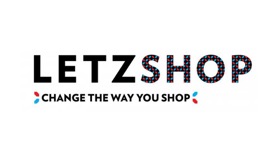 Analyse du site Letzshop
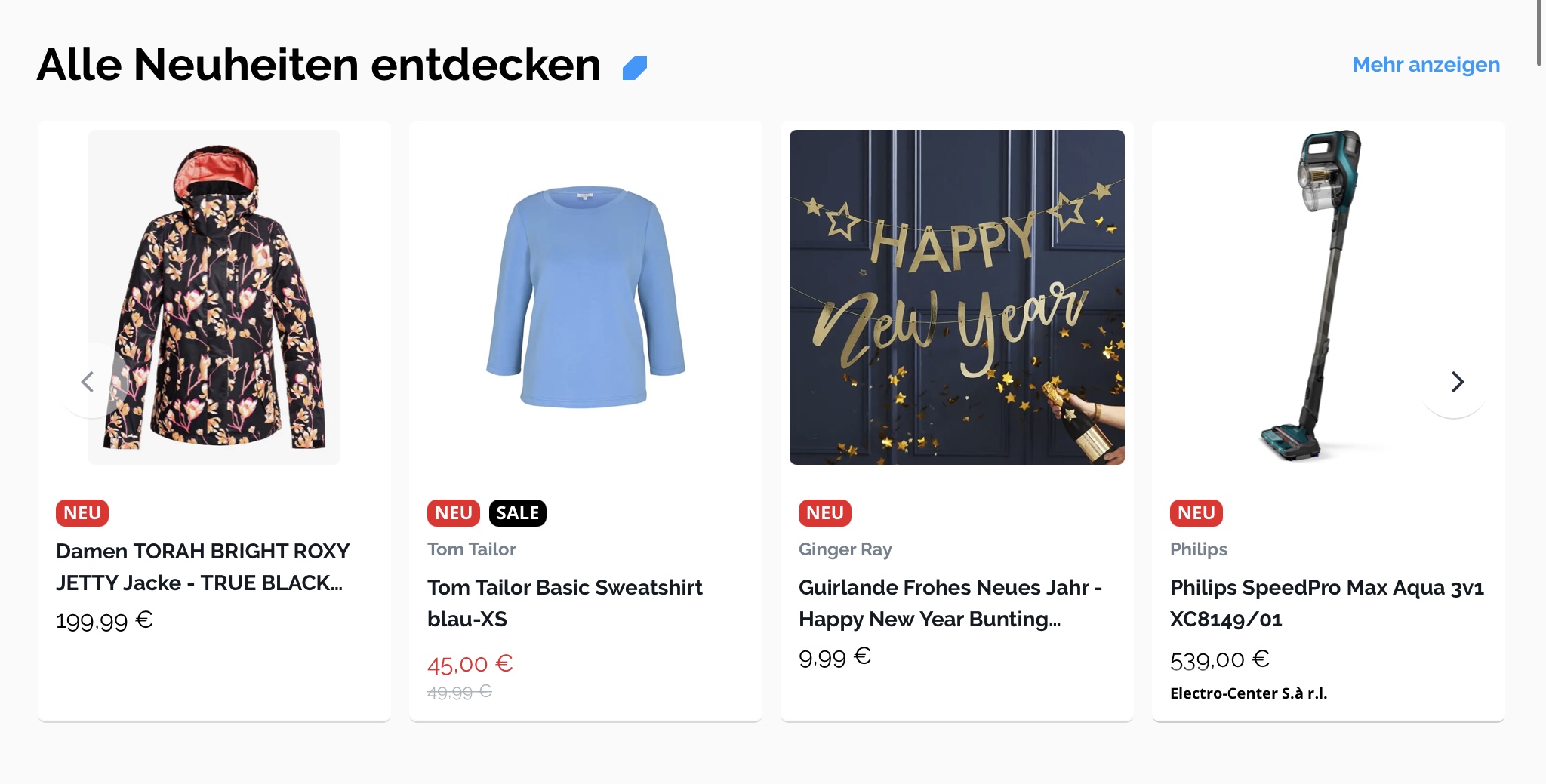 Exemples
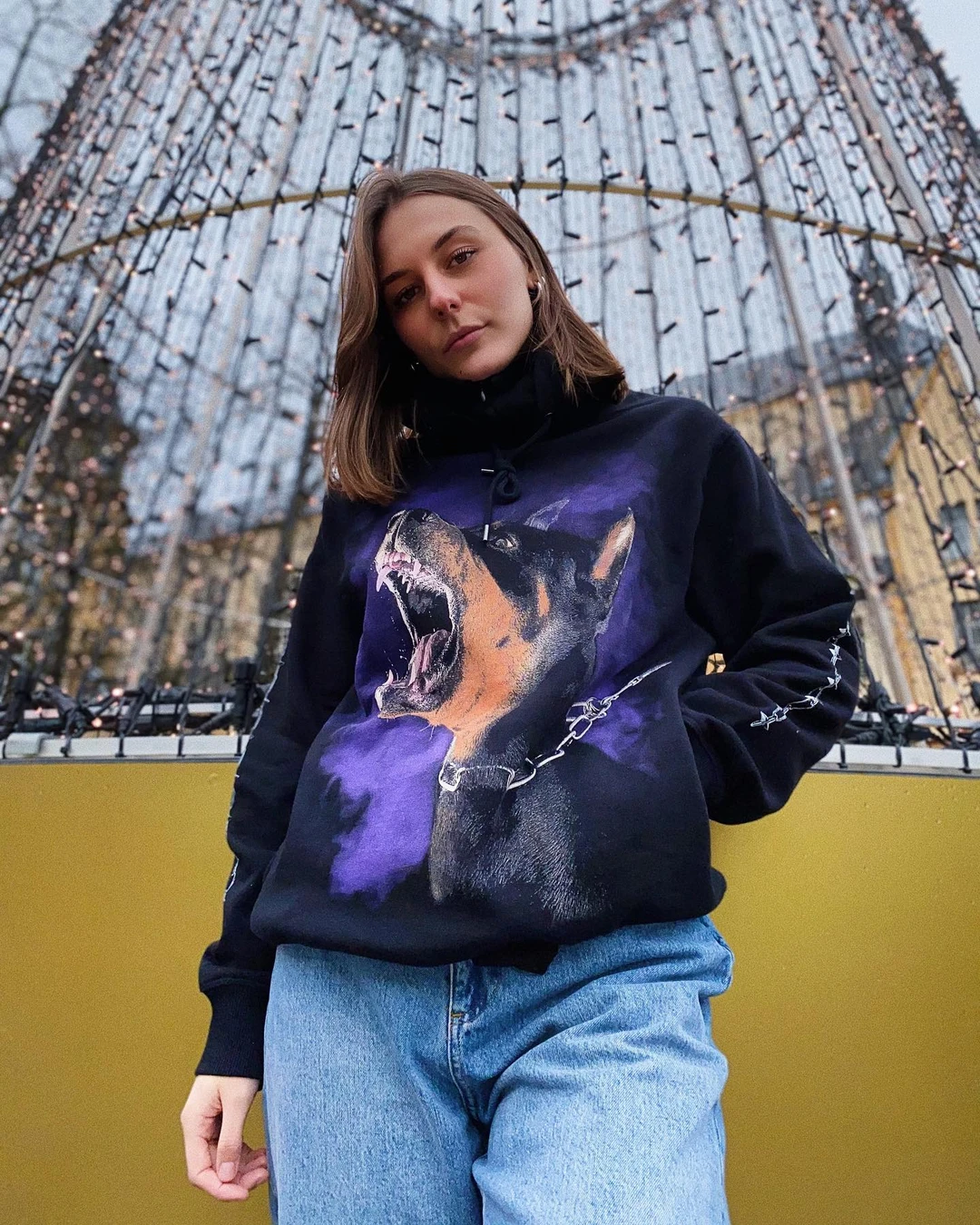 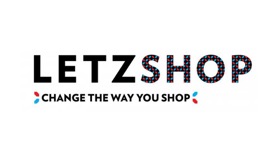 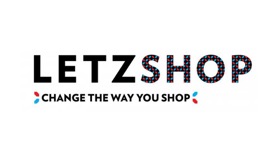 Analyse du site Letzshop
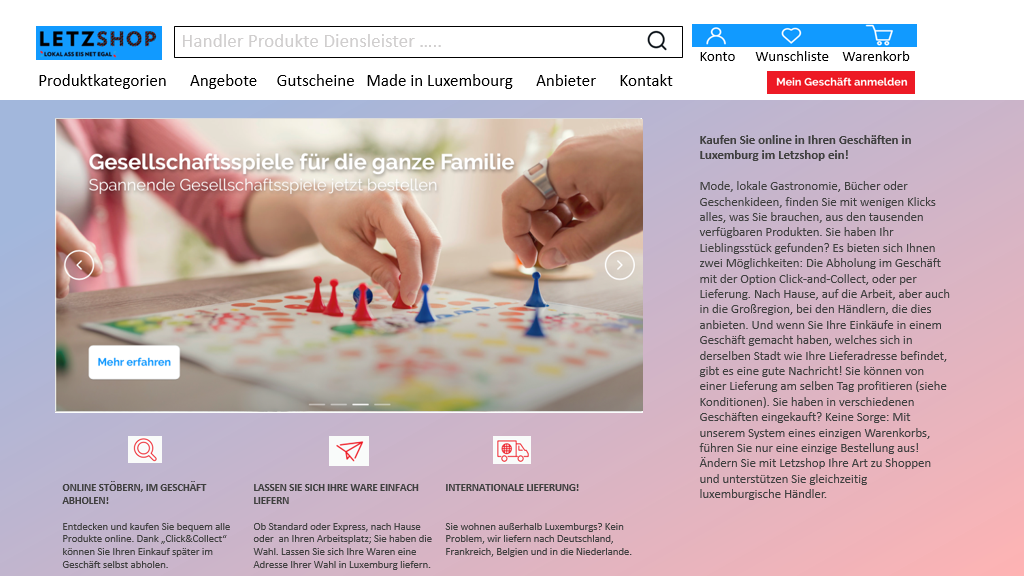 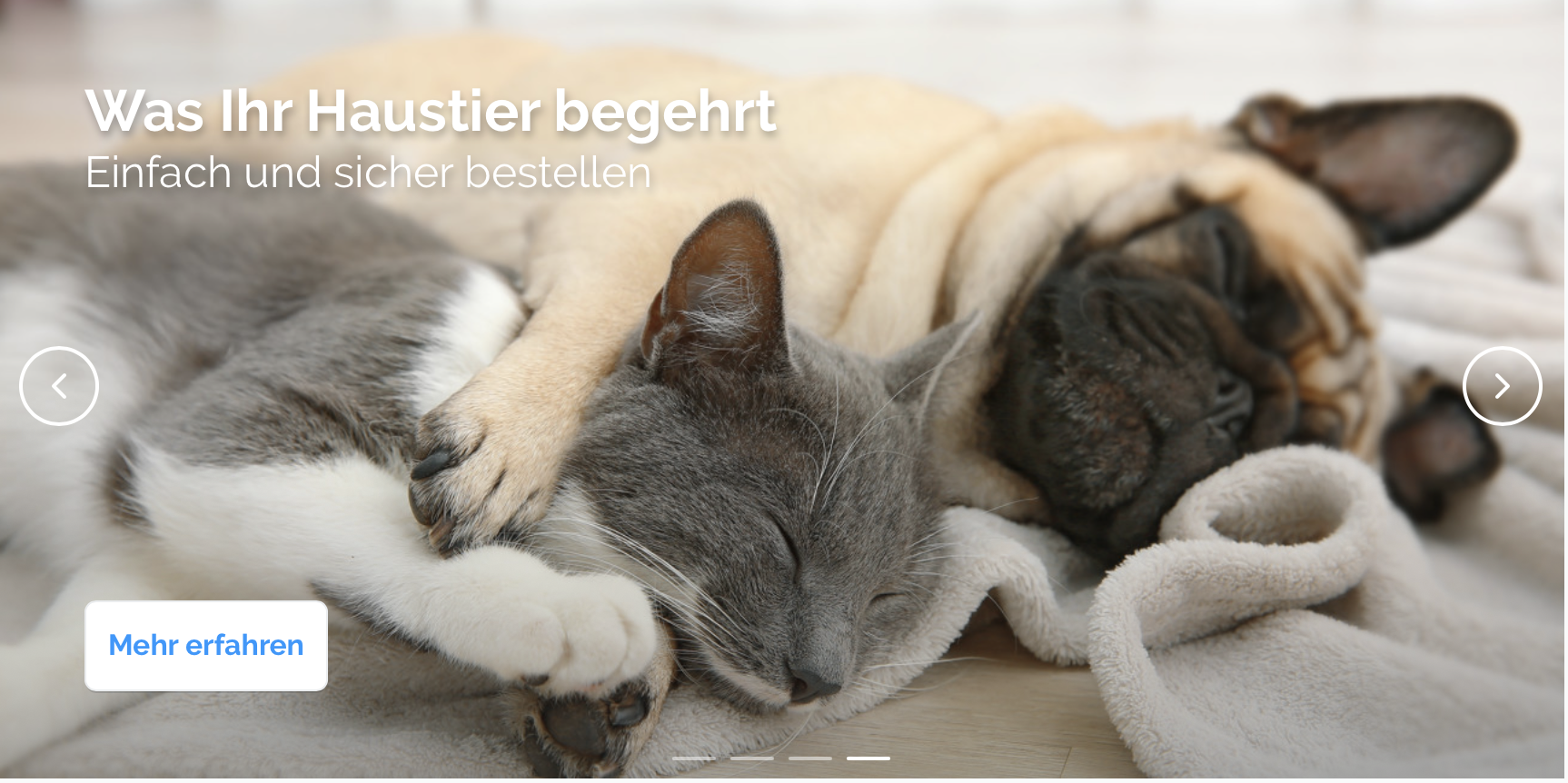 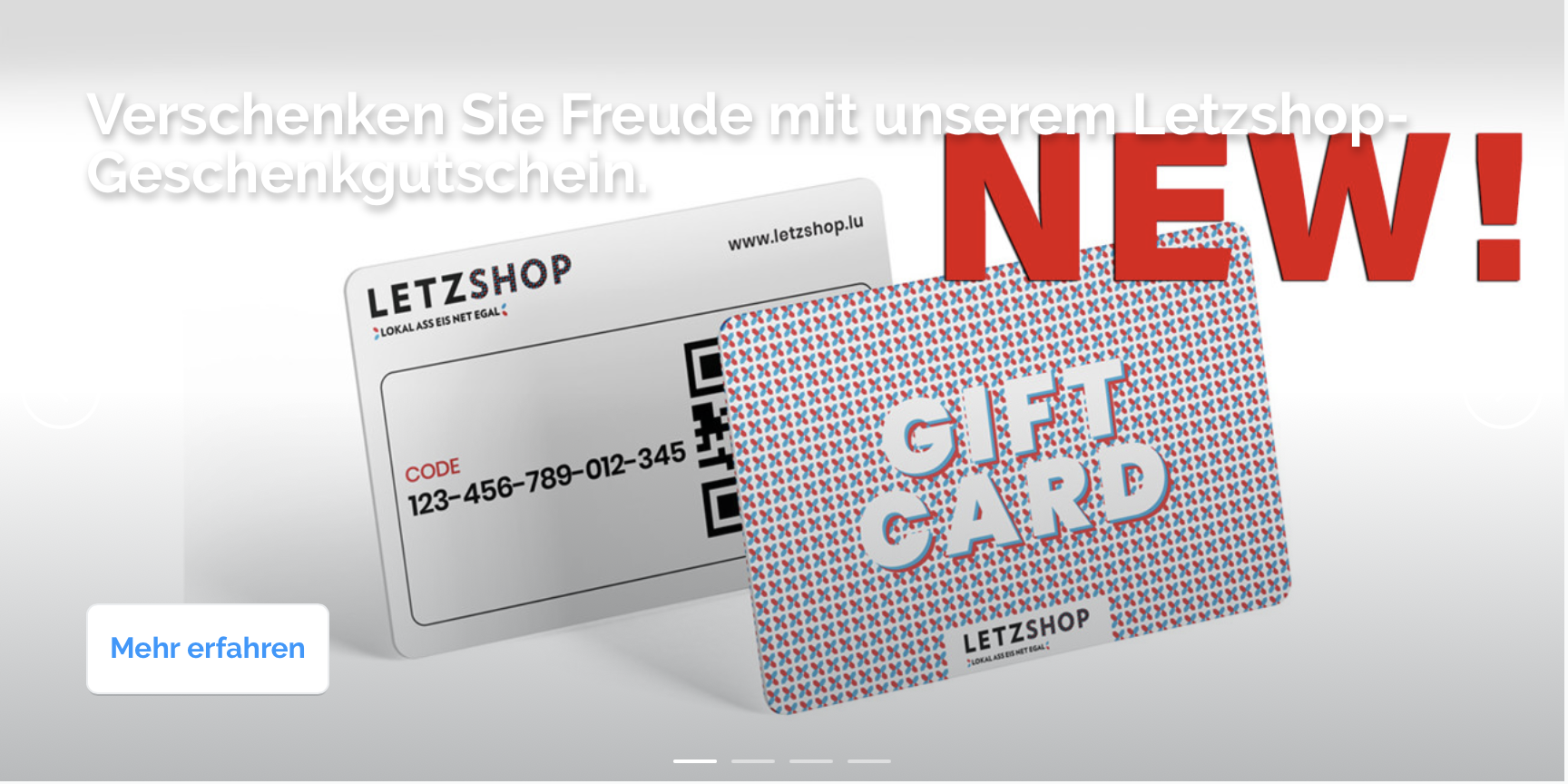 Prototyp
FOTO
FOTO